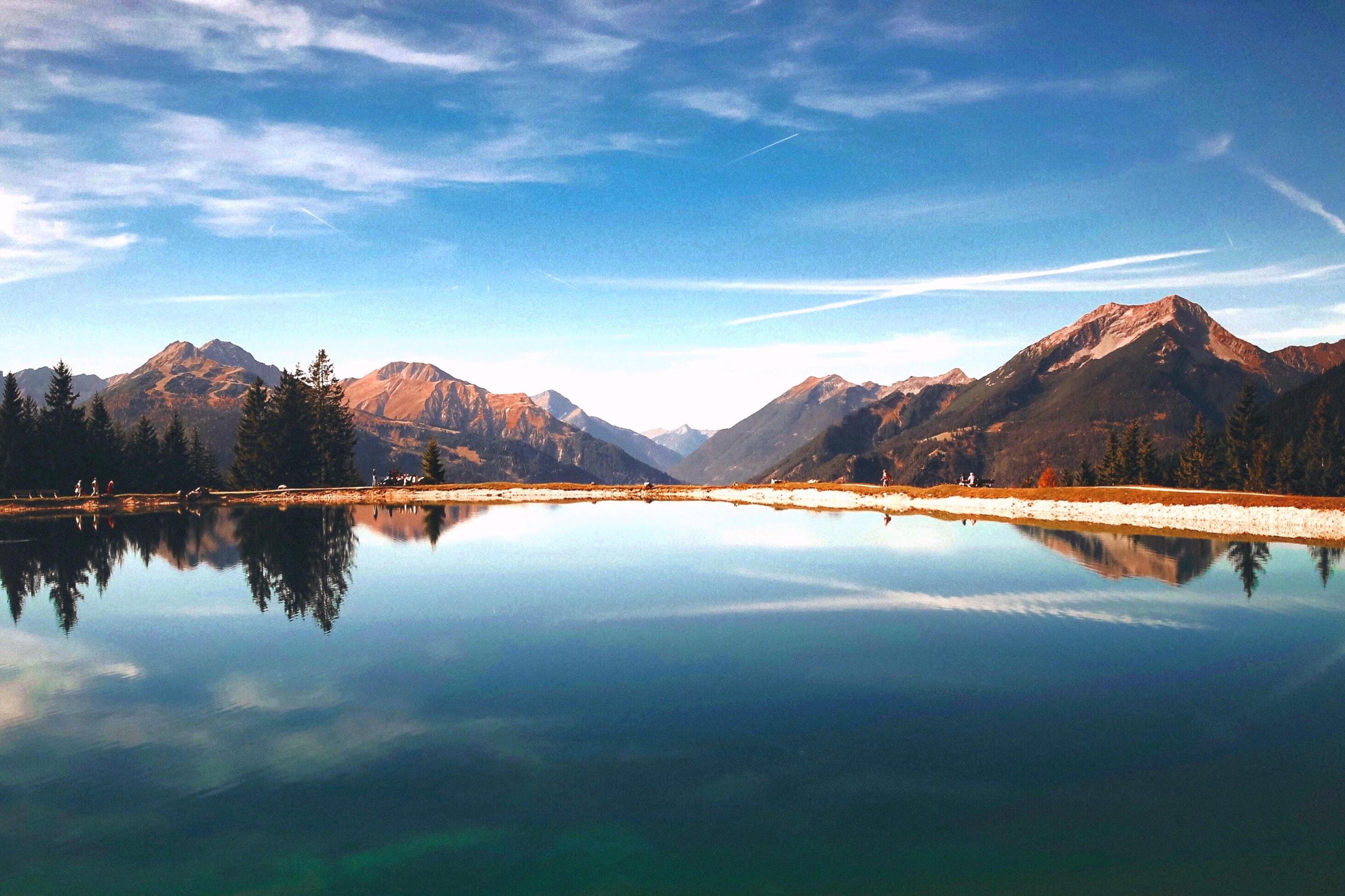 Modern control method
方
制
现
代
控
法
Zhaoguodong
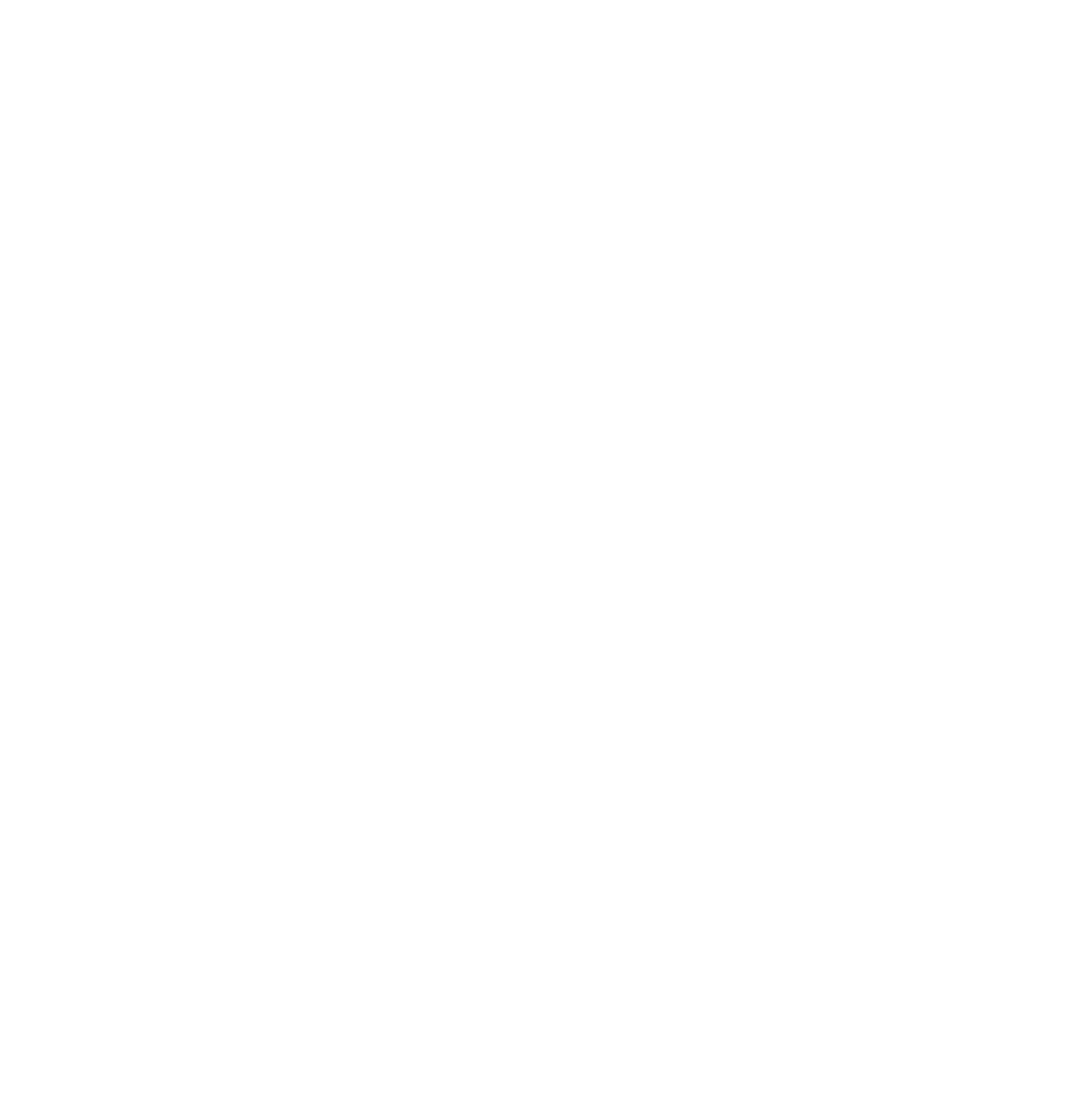 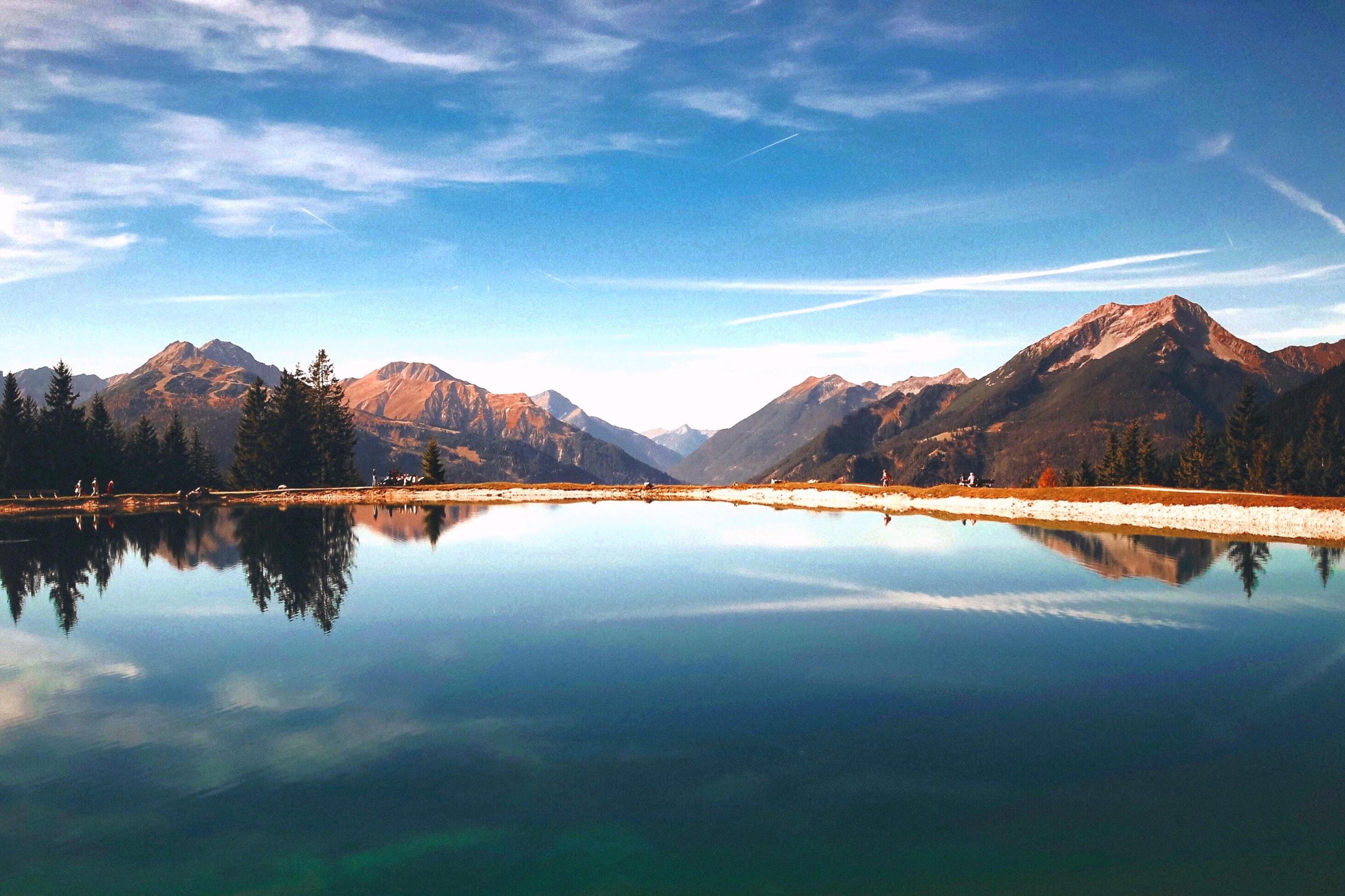 含义
01
meaning
目 录
控制的类型
02
Types of control
CONTENTS
控制的方法
03
Method of control
基本原则
04
The basic principle of
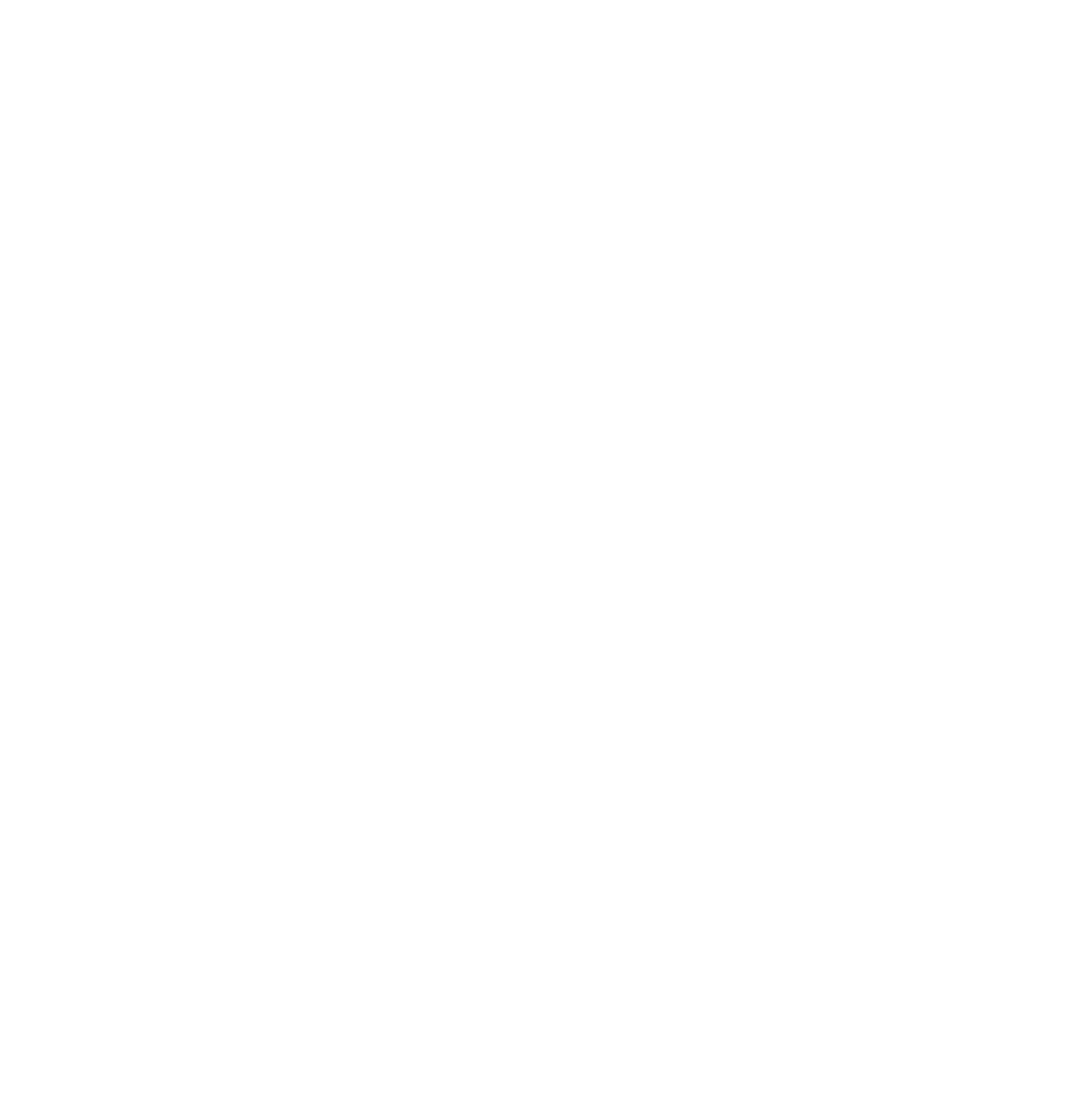 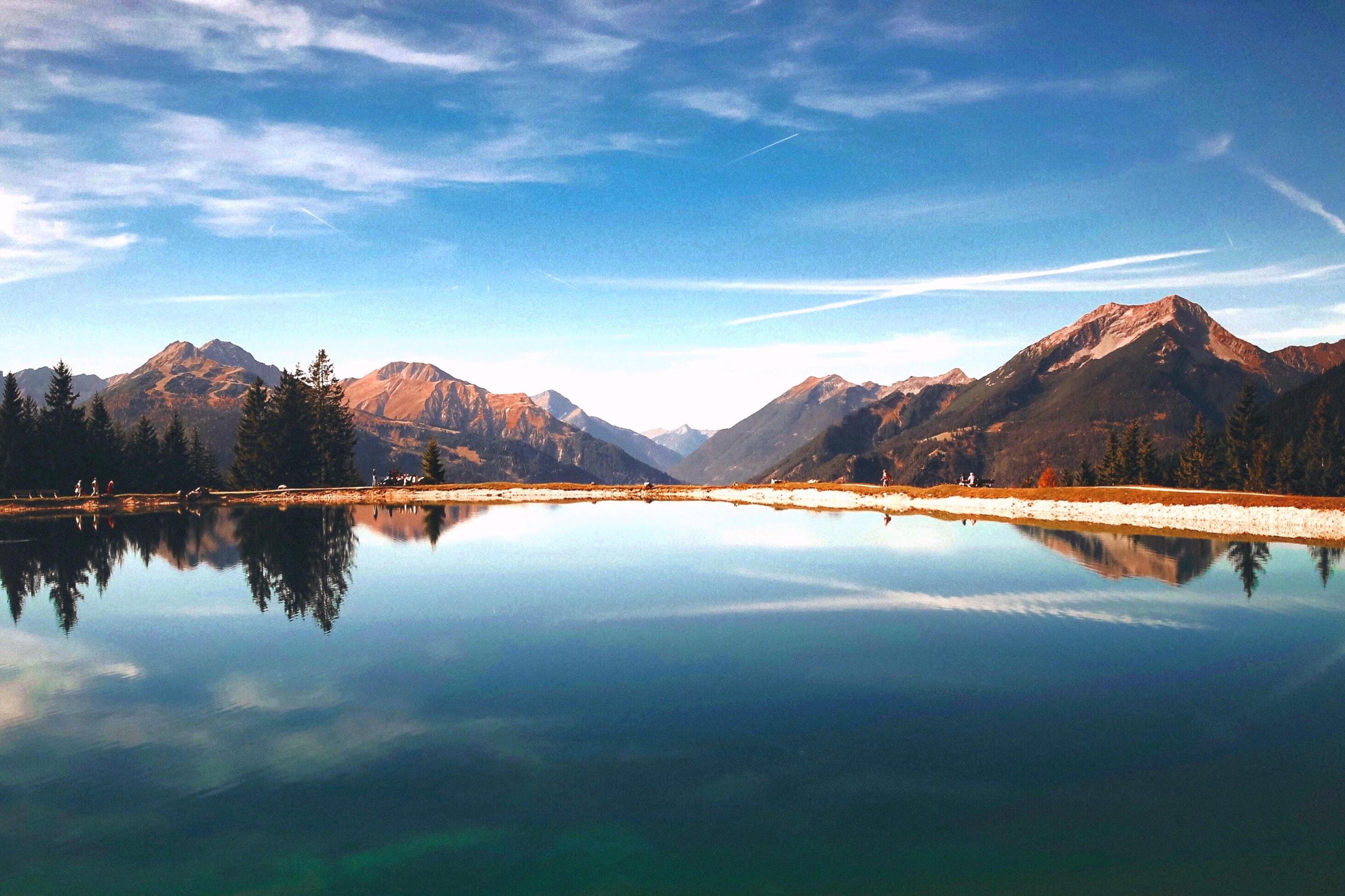 01
含义
meaning
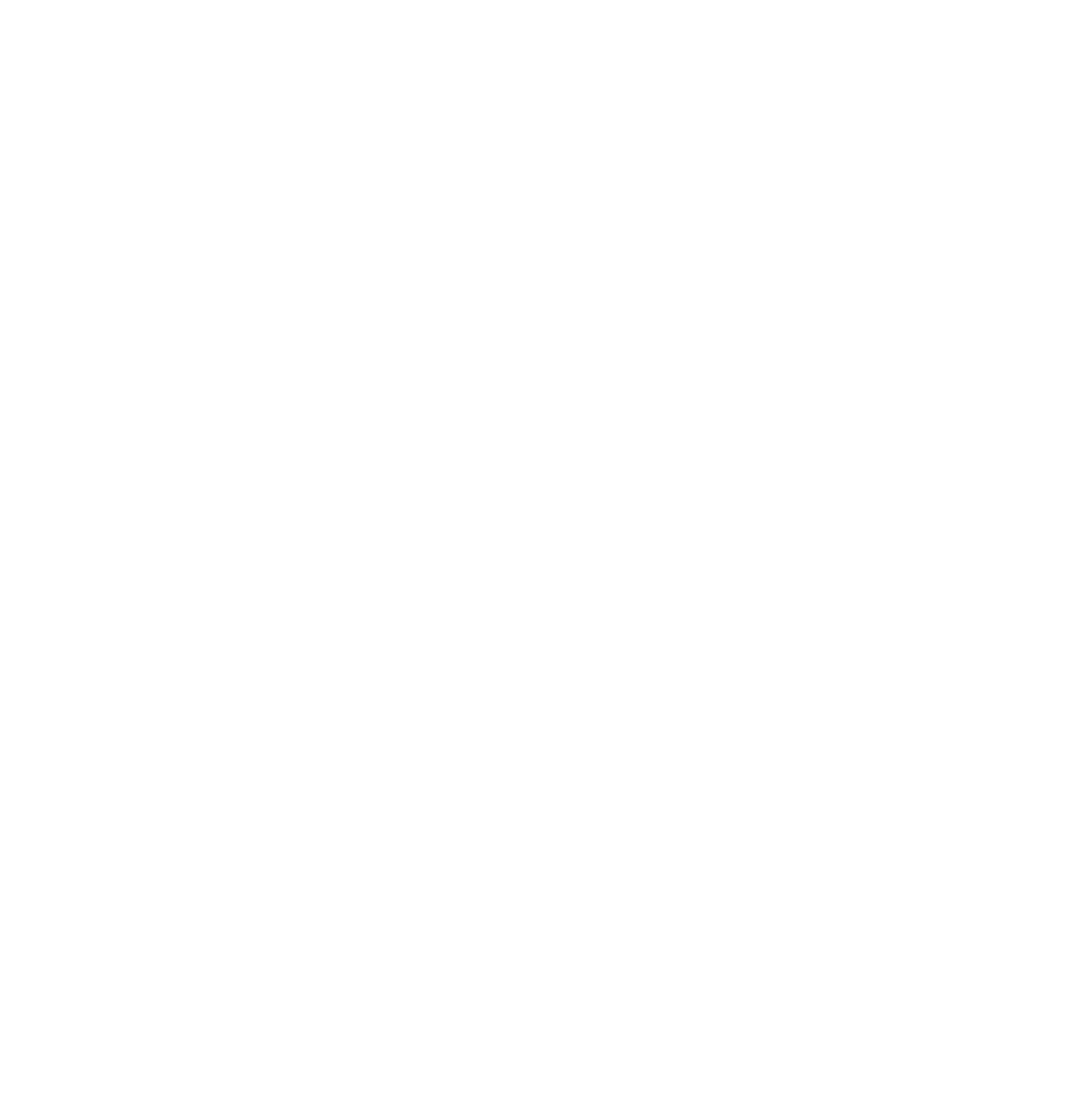 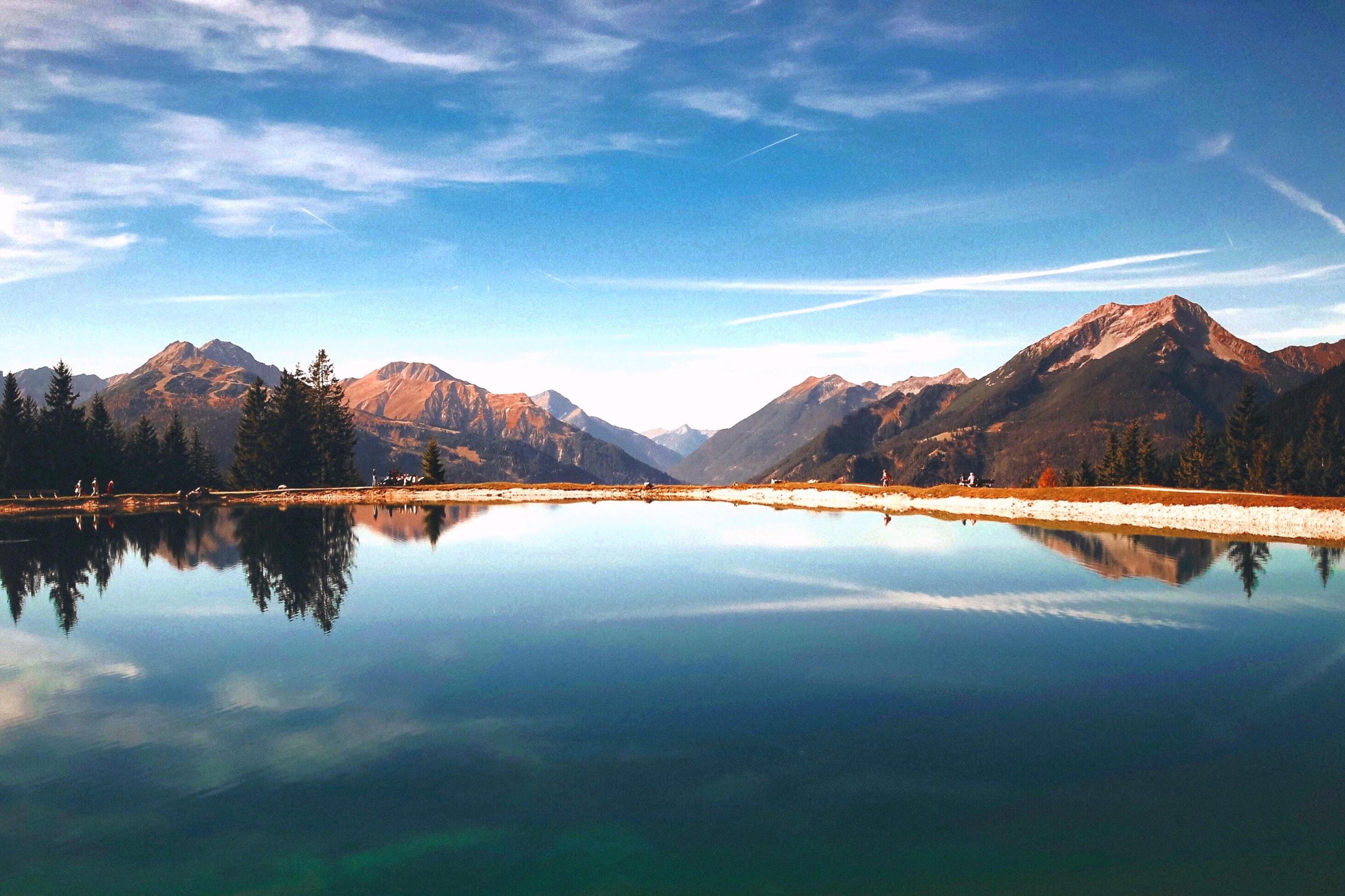 控制的含义
含义
控制是根据自己的目的，通过一定的手段使事物沿着某一确定方向发展的行为和过程，从而掌握。
Control is the behavior and process of making things develop along a certain direction by certain means according to one's own purpose, so as to master
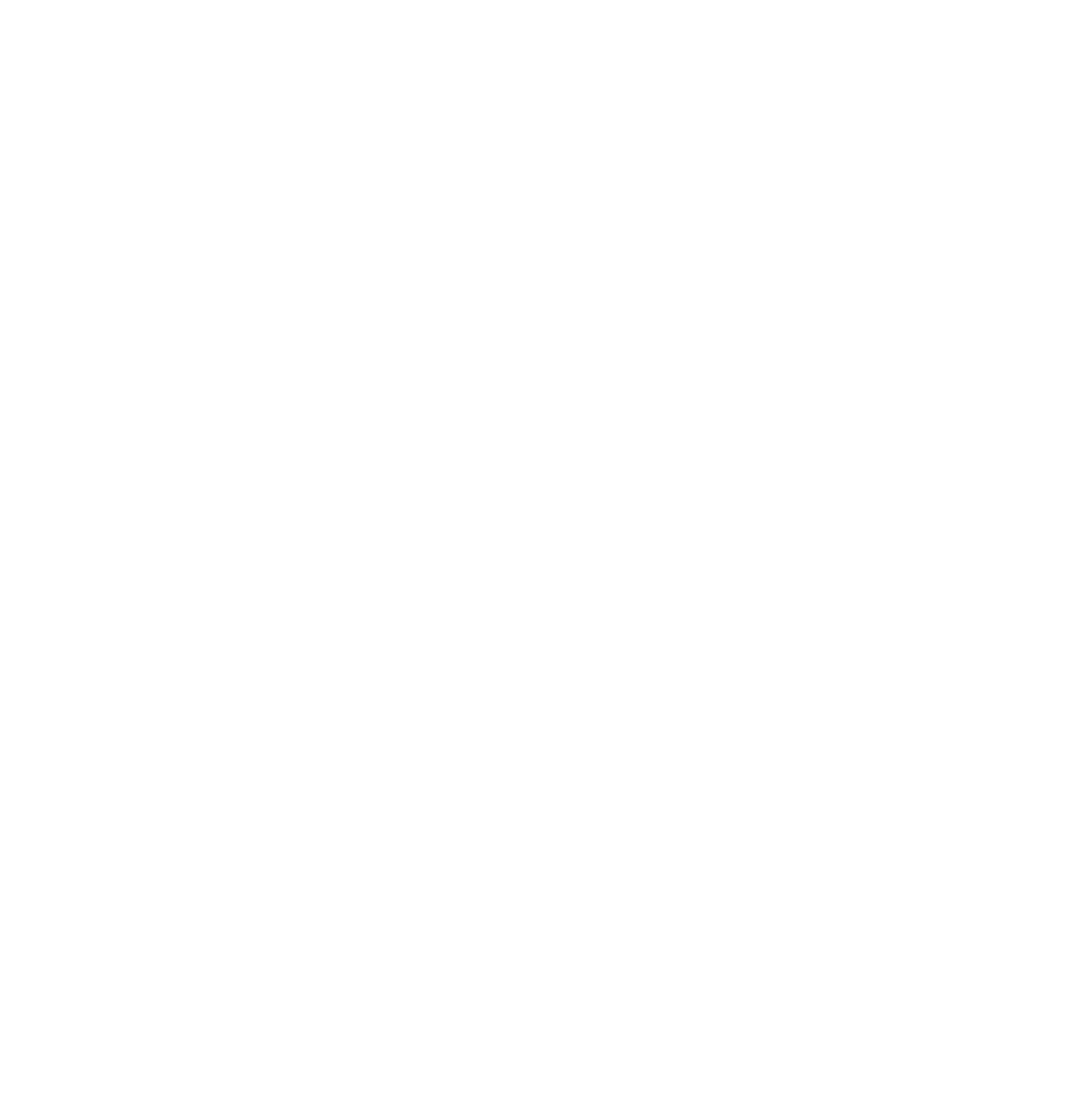 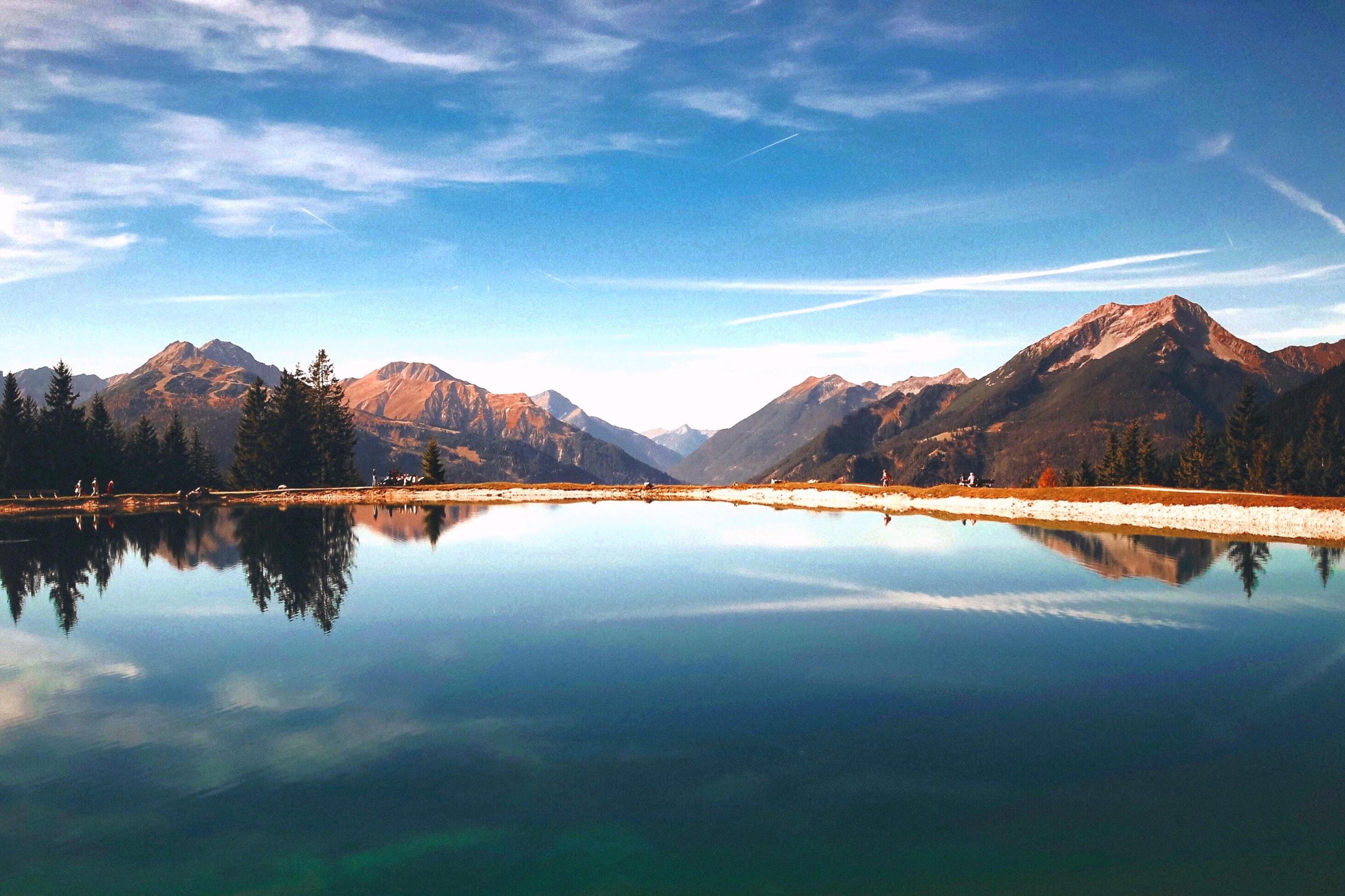 02
控制的类型与方法
Types and methods of control
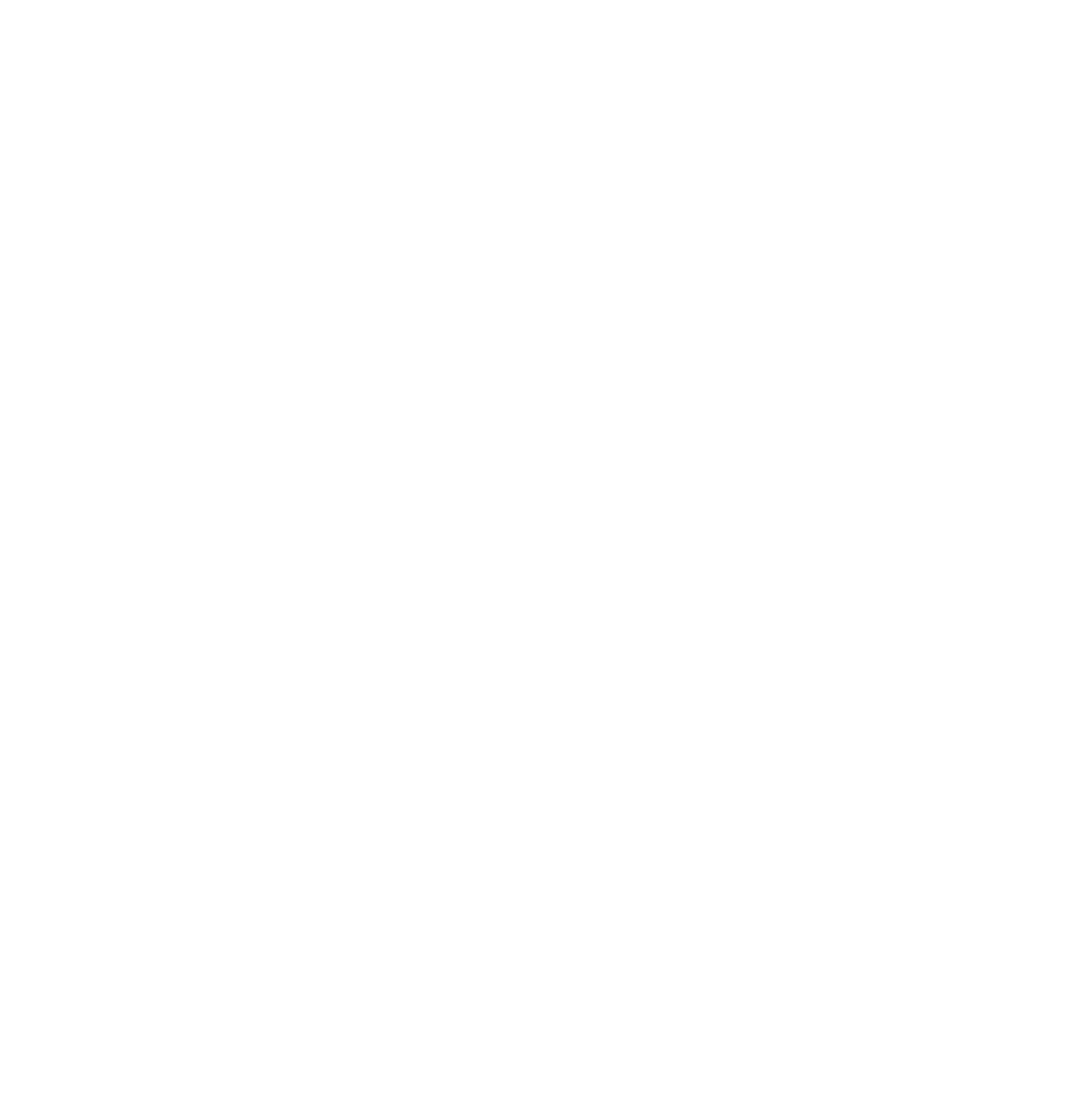 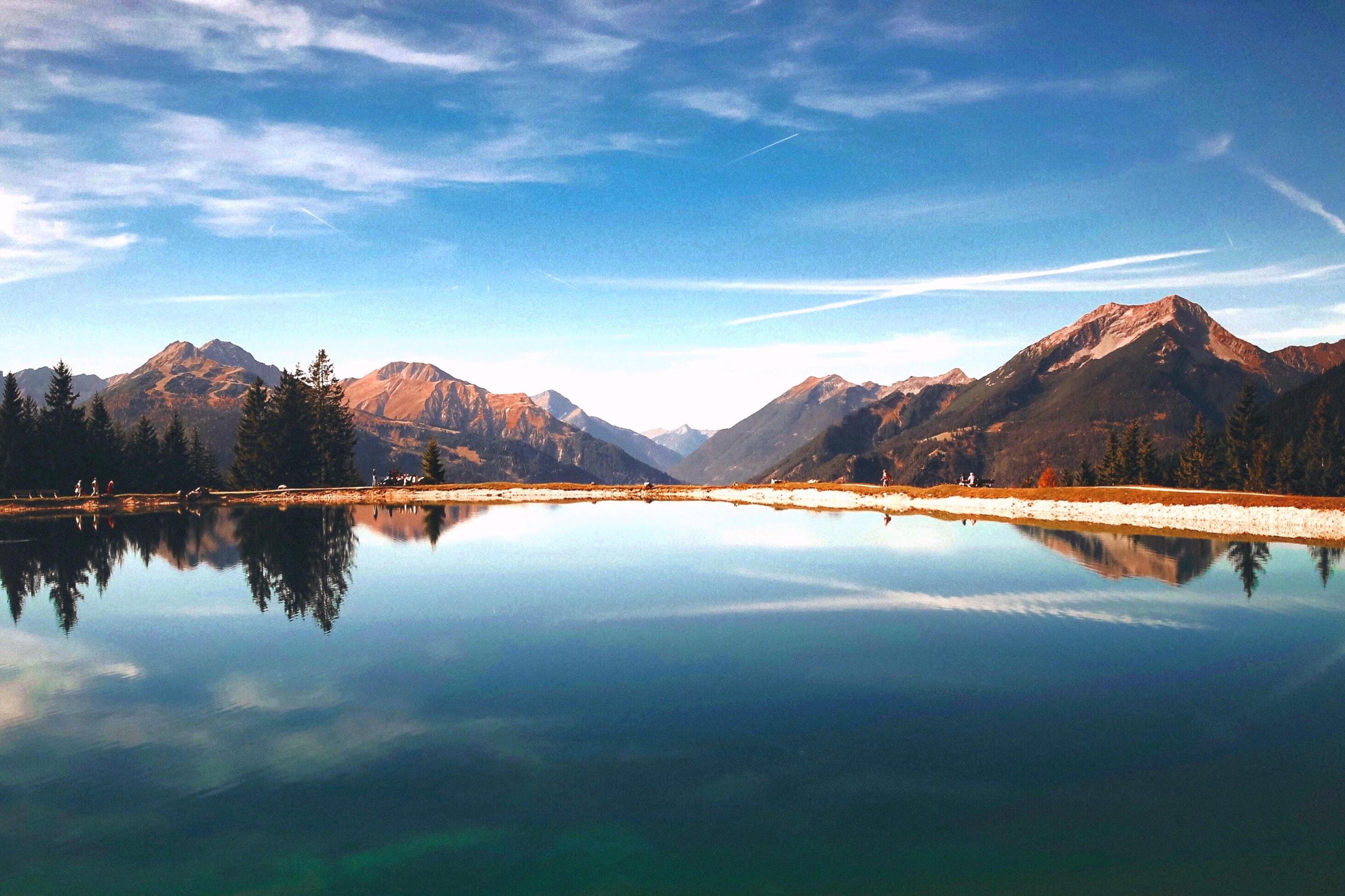 The process of control can only be completed with human interThe process of control can only be completed with human intervention and whole-process interventionvThe process of control can only be completed with human intervention and whole-process interventionentioThe process of control can only be completed with human intervention and whole-process interventionn and whole-process intervention
控制的类型
Types of control
人工控制Manual control
01
控制的过程必须在人的干预和全程干预下才能完成控制任务
The process of control can only be completed with human intervention and whole-process intervention
自动控制The automatic control
02
在控制的过程中不需要人的直接干预，使事物变化准确的按照期望的方向发展
In the process of control, people do not need direct intervention, so that things change accurately in accordance with the expected direction of development
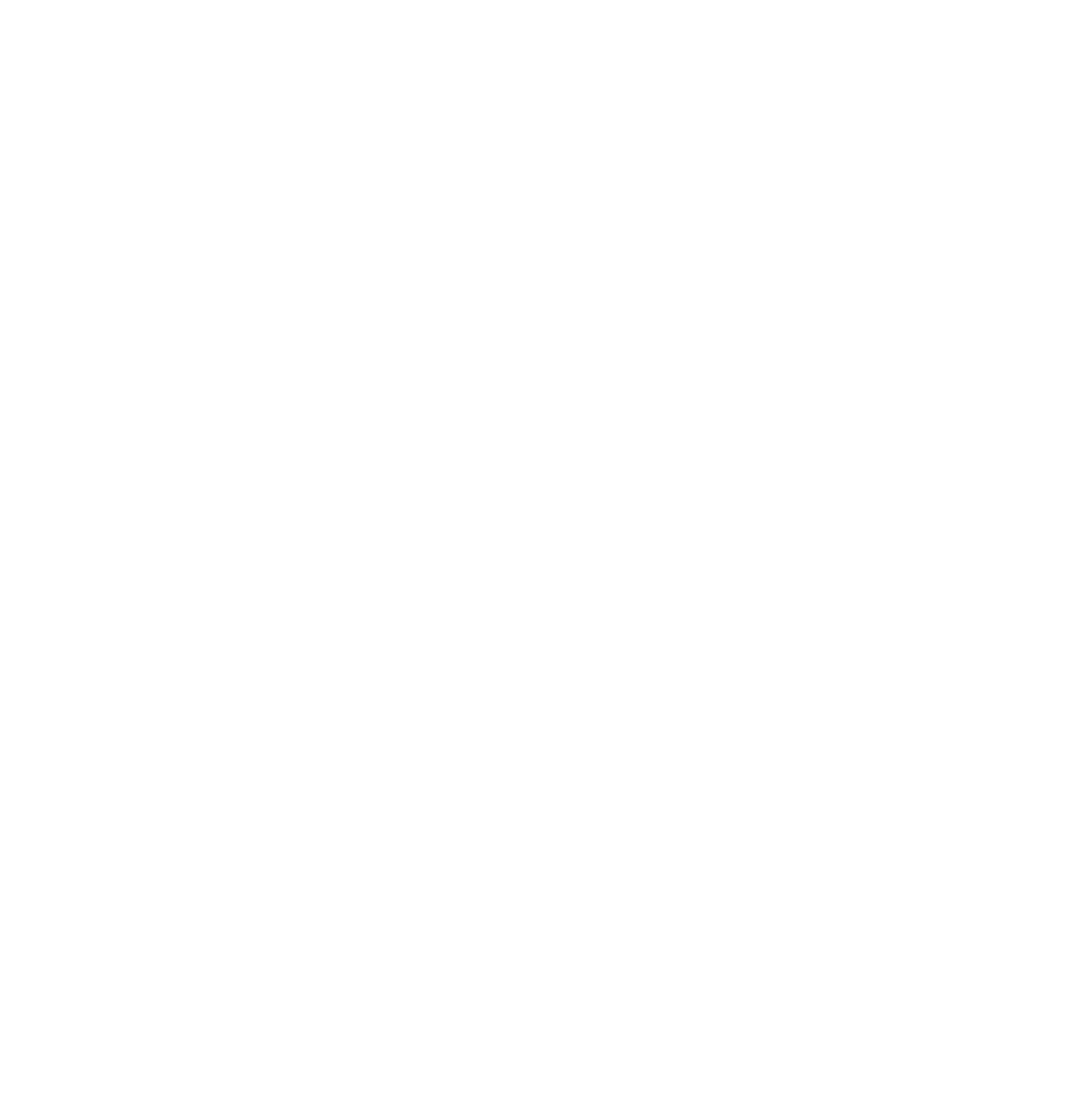 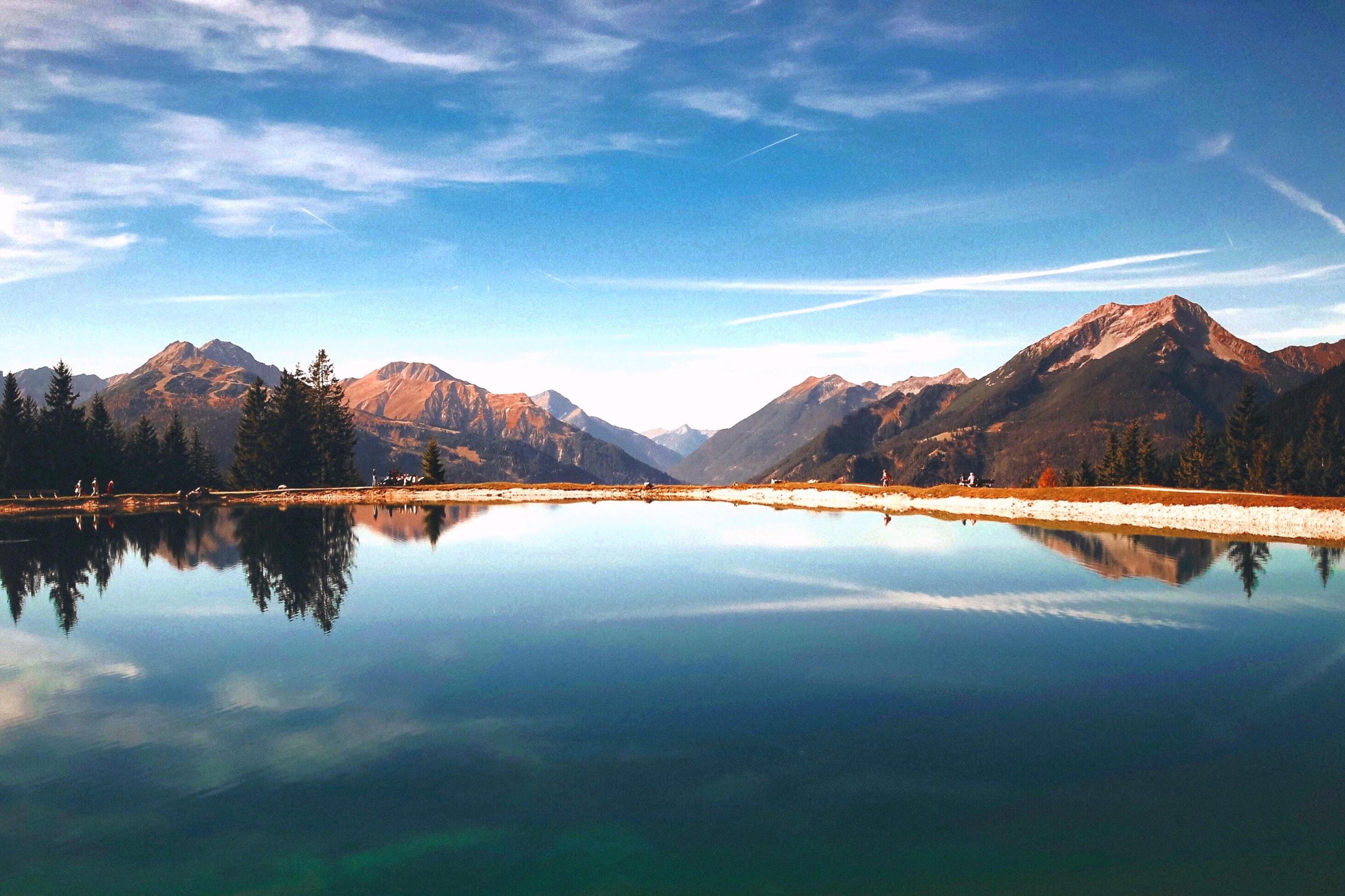 在组织控制系统的构建过程中，由于控制目标、要求和控制对象的不同，应选择合适的控制方法和手段。In the construction process of organizational control system, due to the different control objectives, requirements and control objects, appropriate control methods and means should be selected.
控制的方法
在组织控制系统的构建过程中，由于控制目标、要求和控制对象的不同，应选择合适的控制方法和手段。In the construction process of organizational control system, due to the different control objectives, requirements and control objects, appropriate control methods and means should be selected.
资金控制Capital controls

时间控制Time control

人员控制Personnel control

信息控制Information control
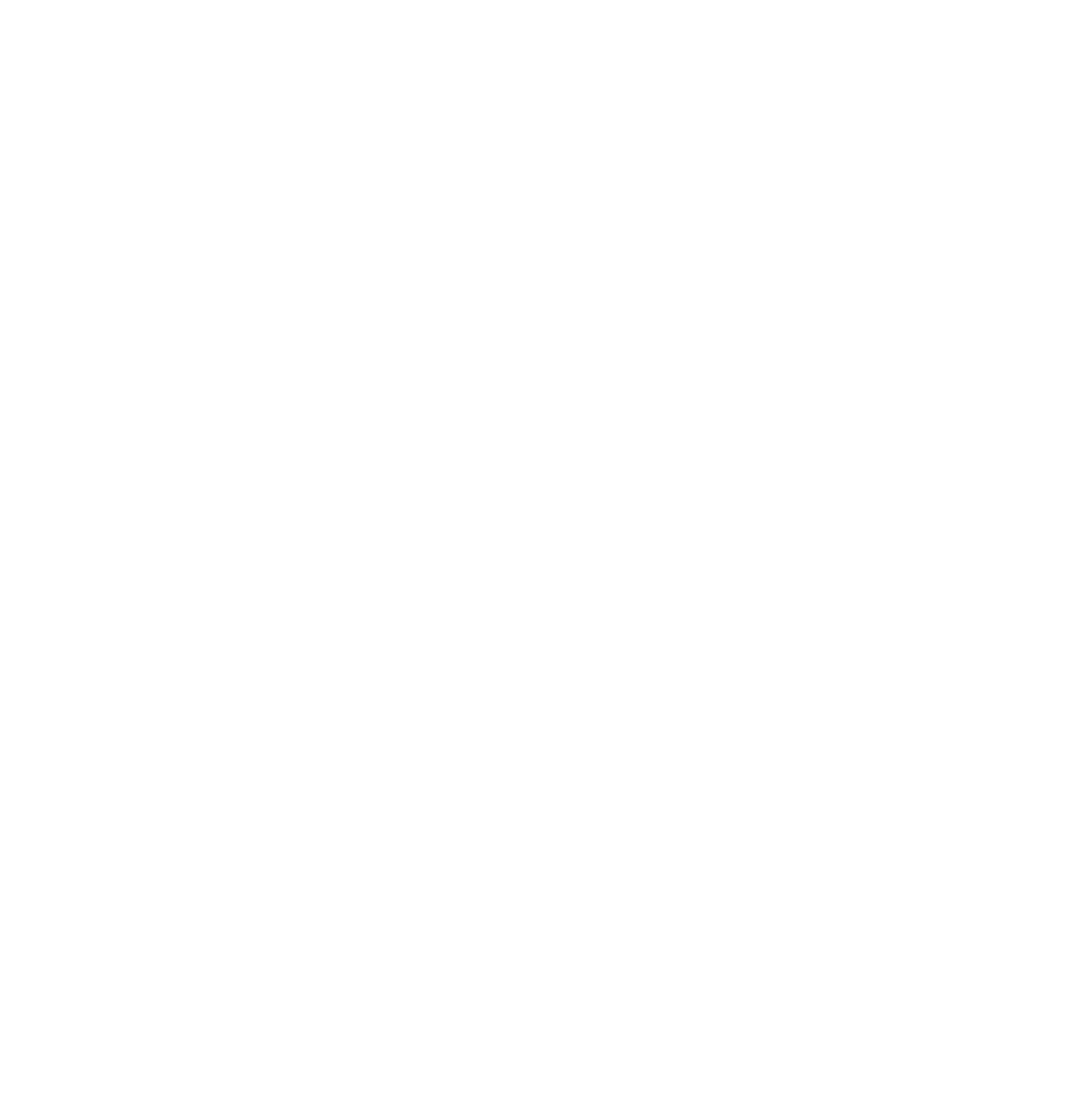 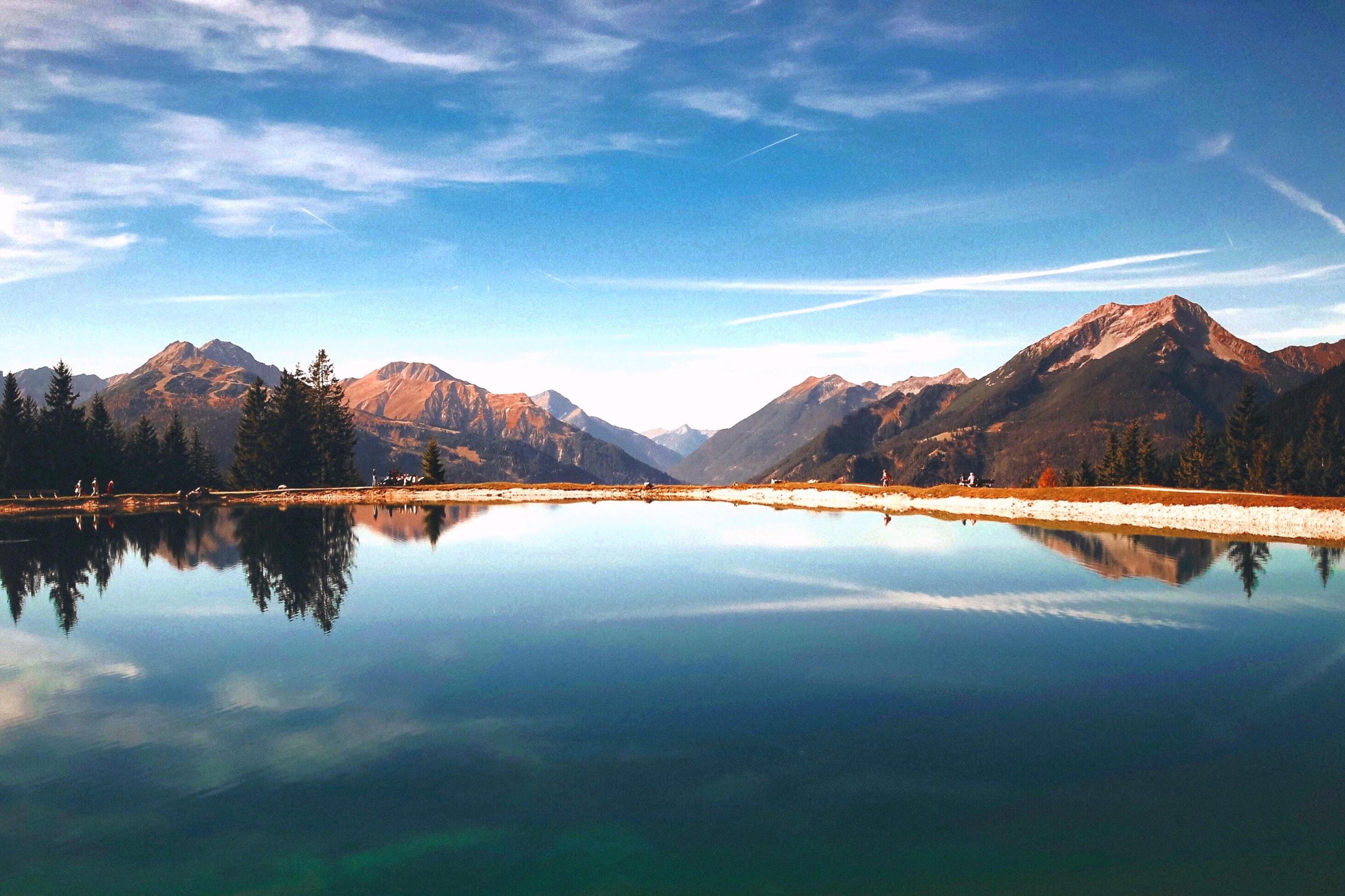 03
基本原则
The basic principle of
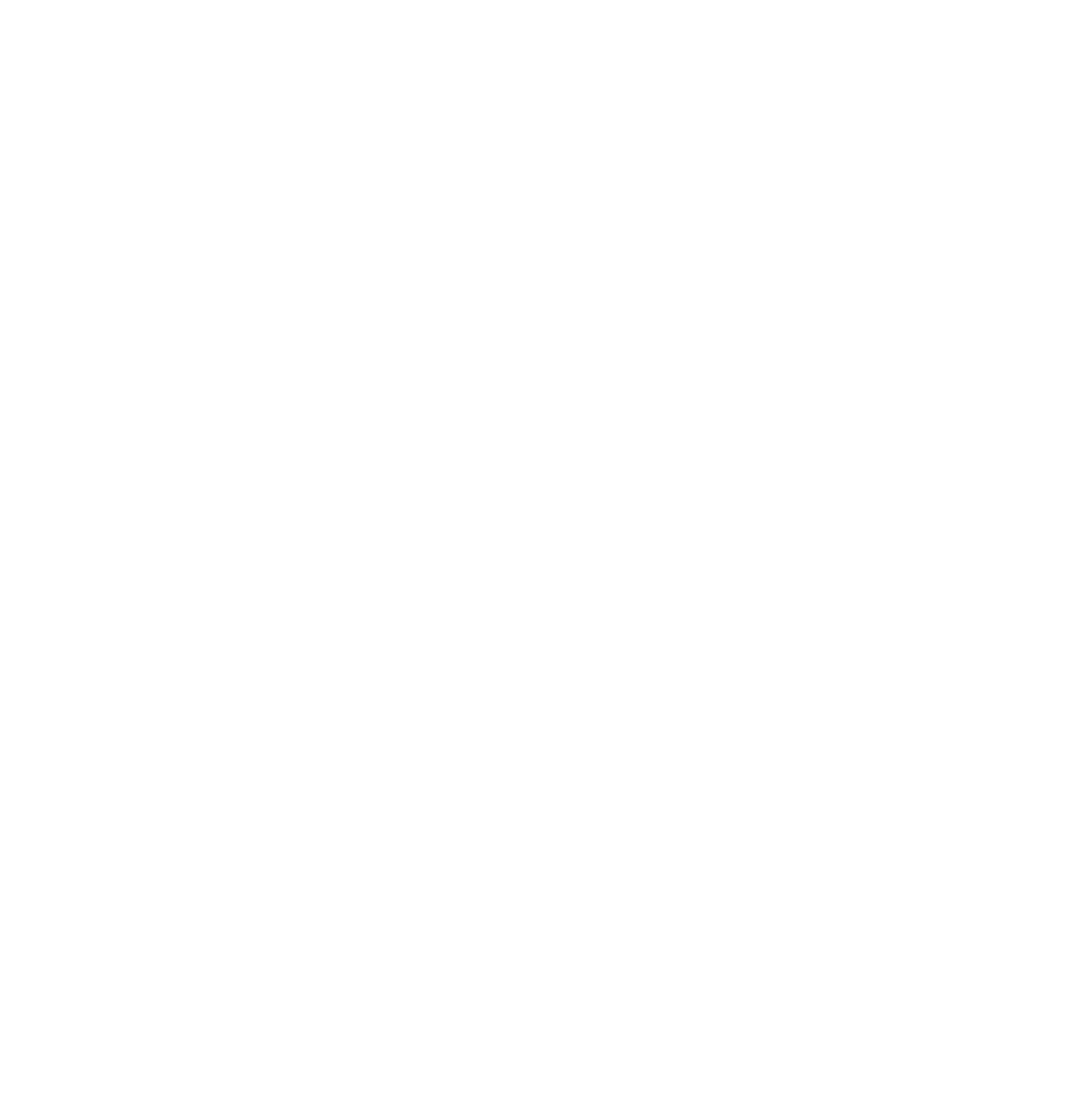 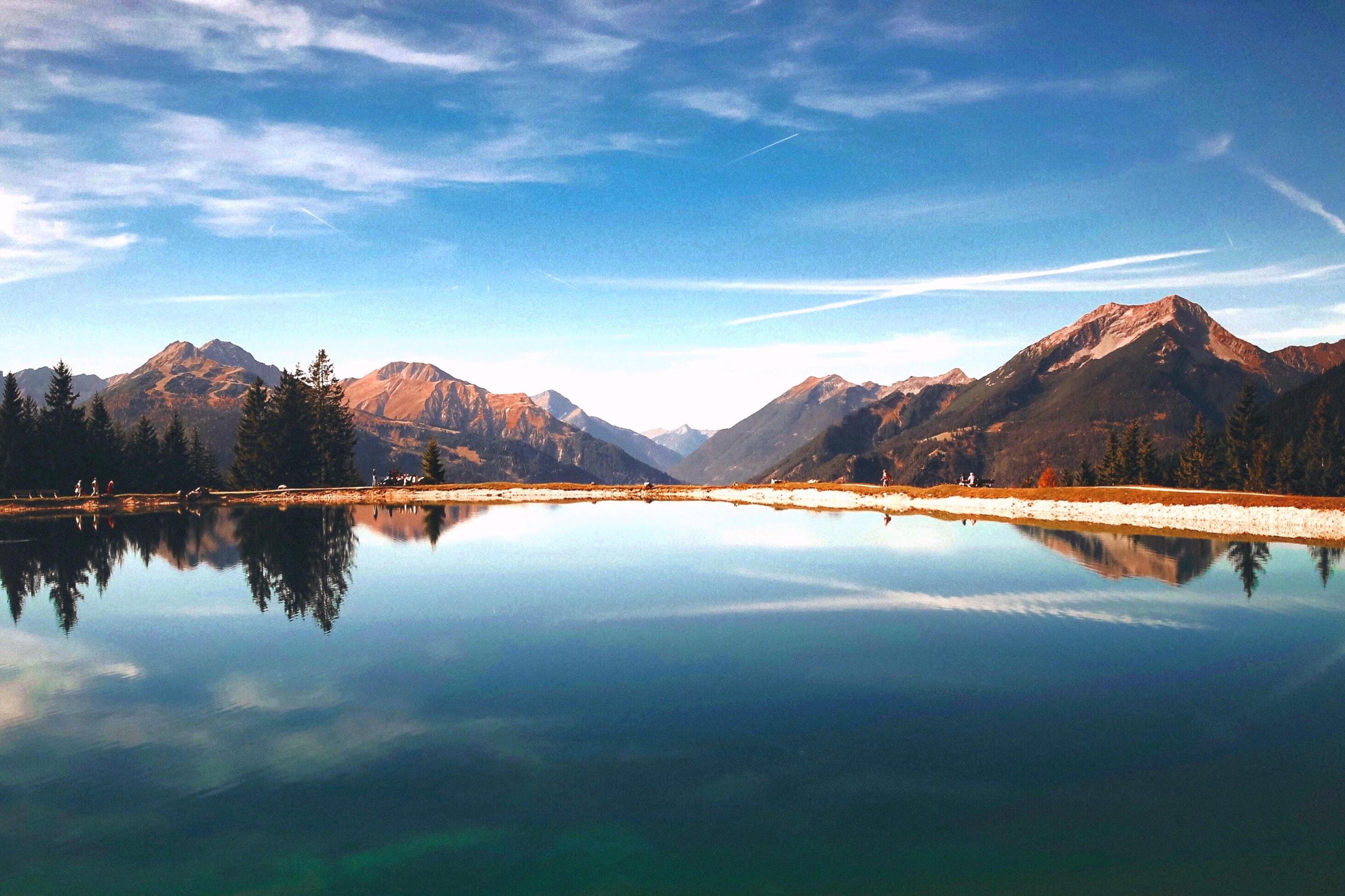 控制的基本原则The basic principle of
1、控制应该同计划与组织相适应

Controls should be aligned with planning and organization




2、控制应该突出重点，强调例外Control should highlight the key points and emphasize the exceptions
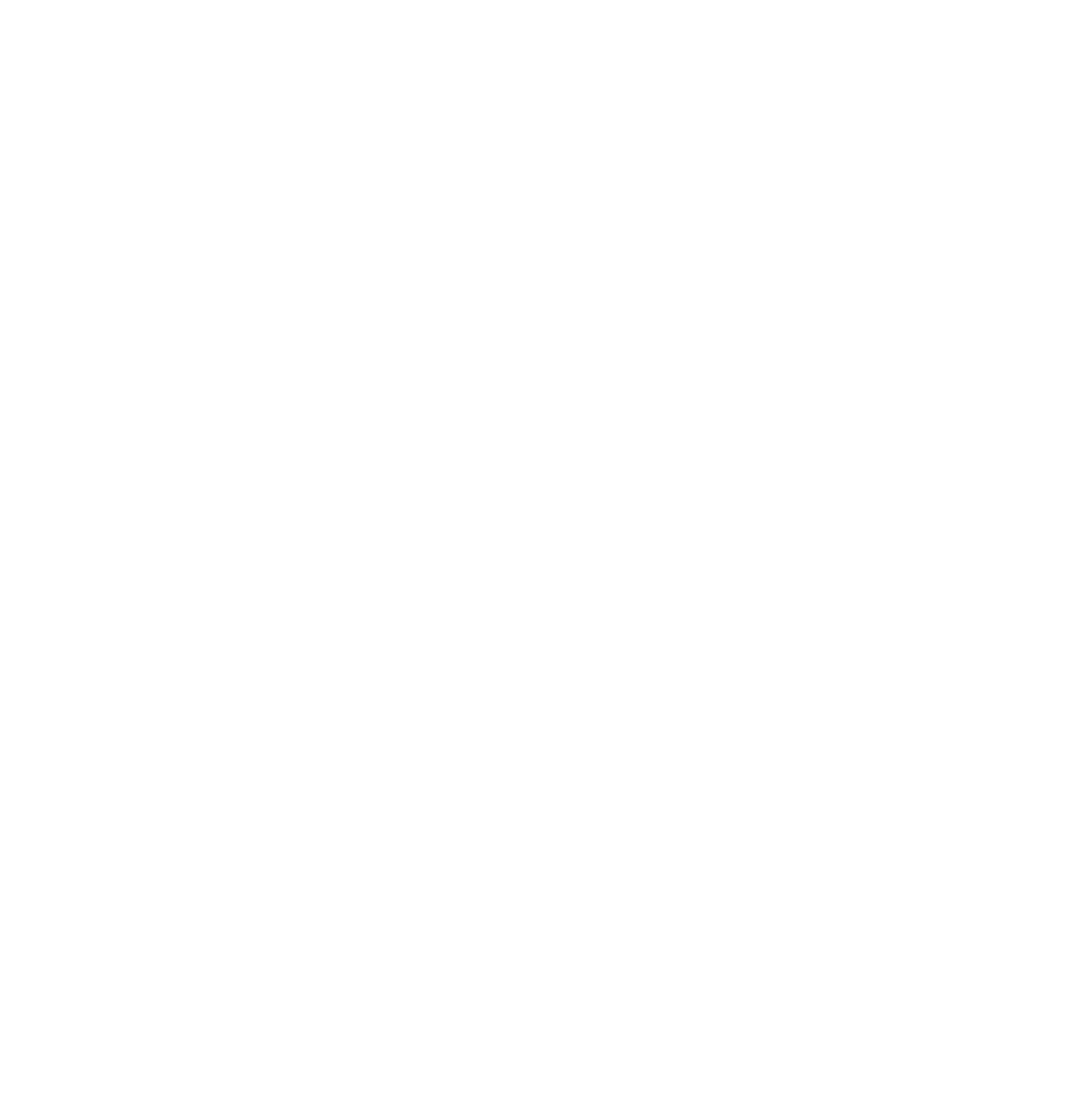 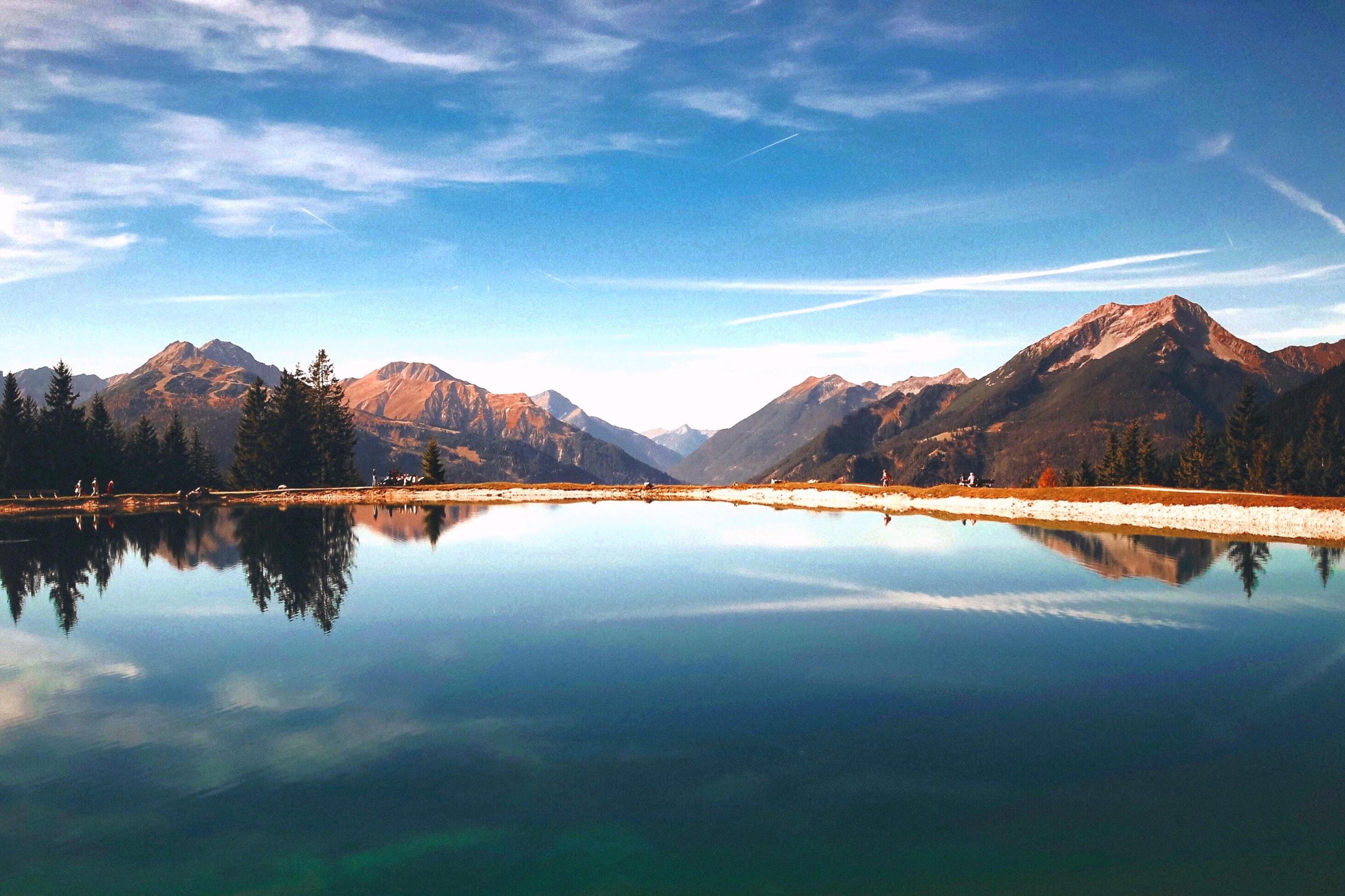 控制的基本原则The basic principle of
3、控制应该具有灵活性、及时性和经济性Controls should be flexible, timely and economical
4、控制过程应避免出现目标扭曲问题
The control process should avoid the problem of target distortion
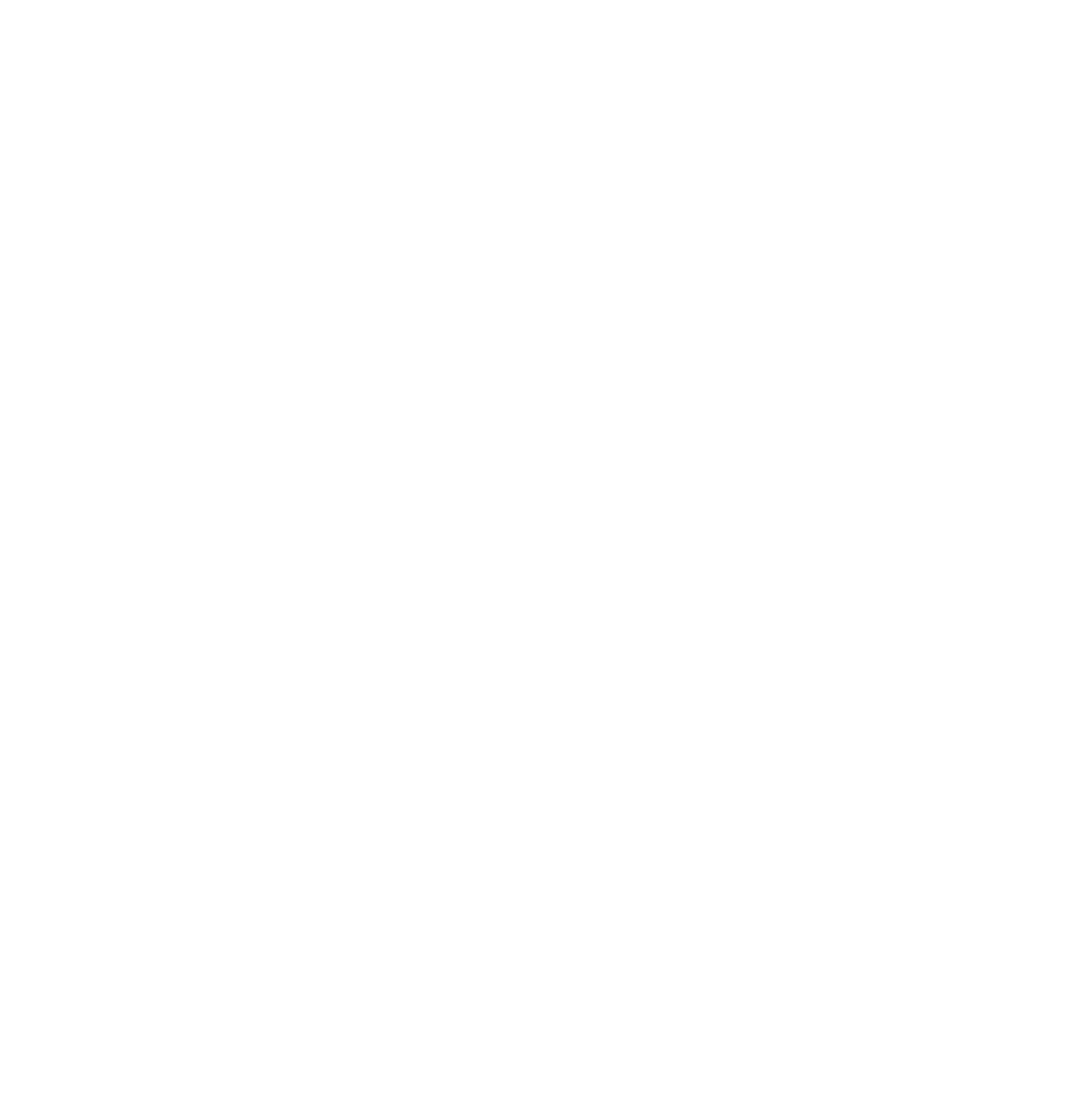 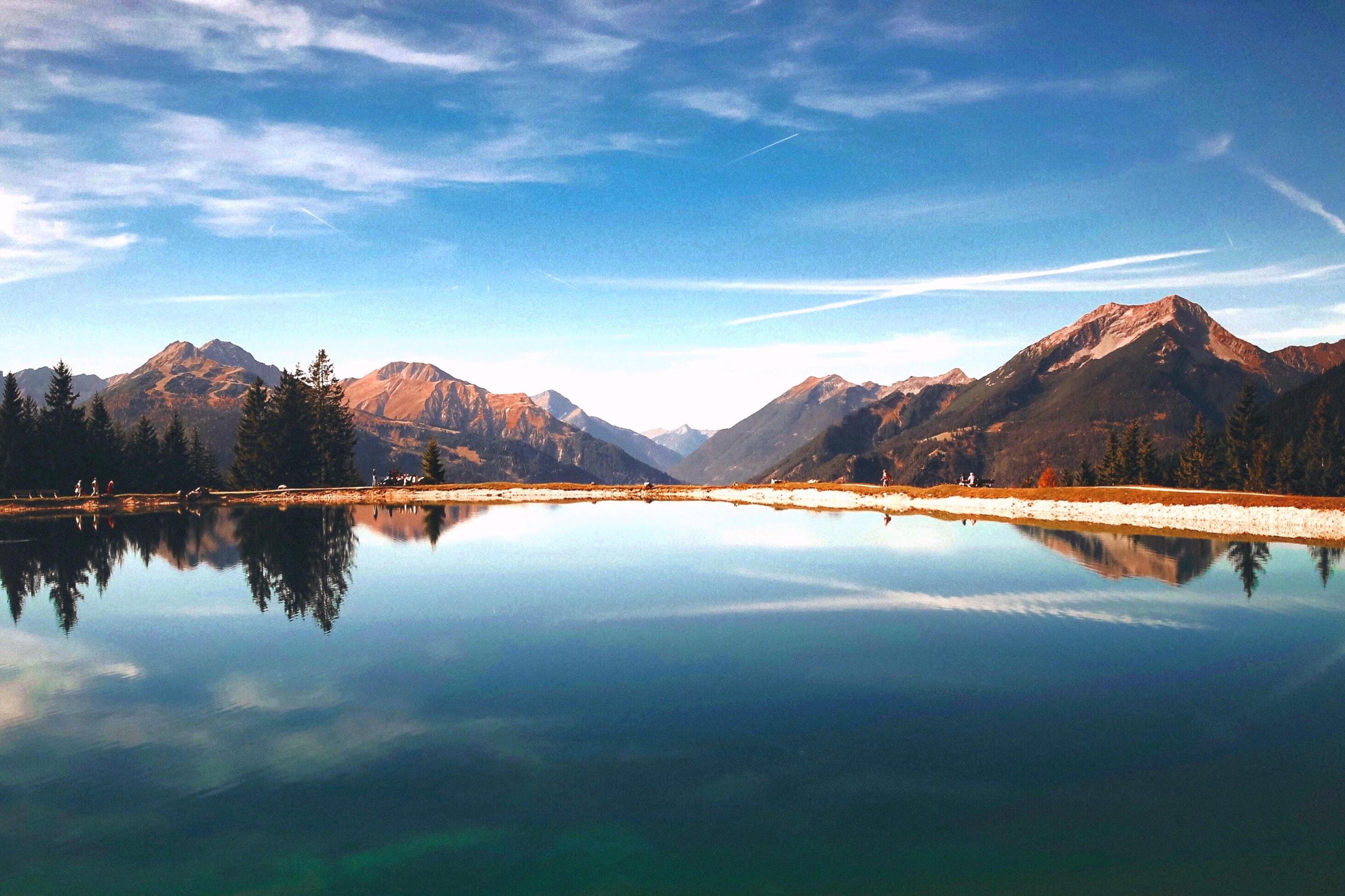 控制的系统性Systematicness of control
系统性指整个管理过程的决策、计划、组织、控制是一个完整的系统。当控制过程的反馈信息证明原决策目标有错误,需要确立新目标或原目标需要重大改变时,便开始了新的系统管理过程。
Systematic refers to the whole management process of decision-making, planning, organization, control is a complete system. A new system management process is initiated when feedback from the control process proves that the original decision objective is wrong, that a new objective needs to be established, or that a major change in the original objective is required.
80%
65%
40%
55%
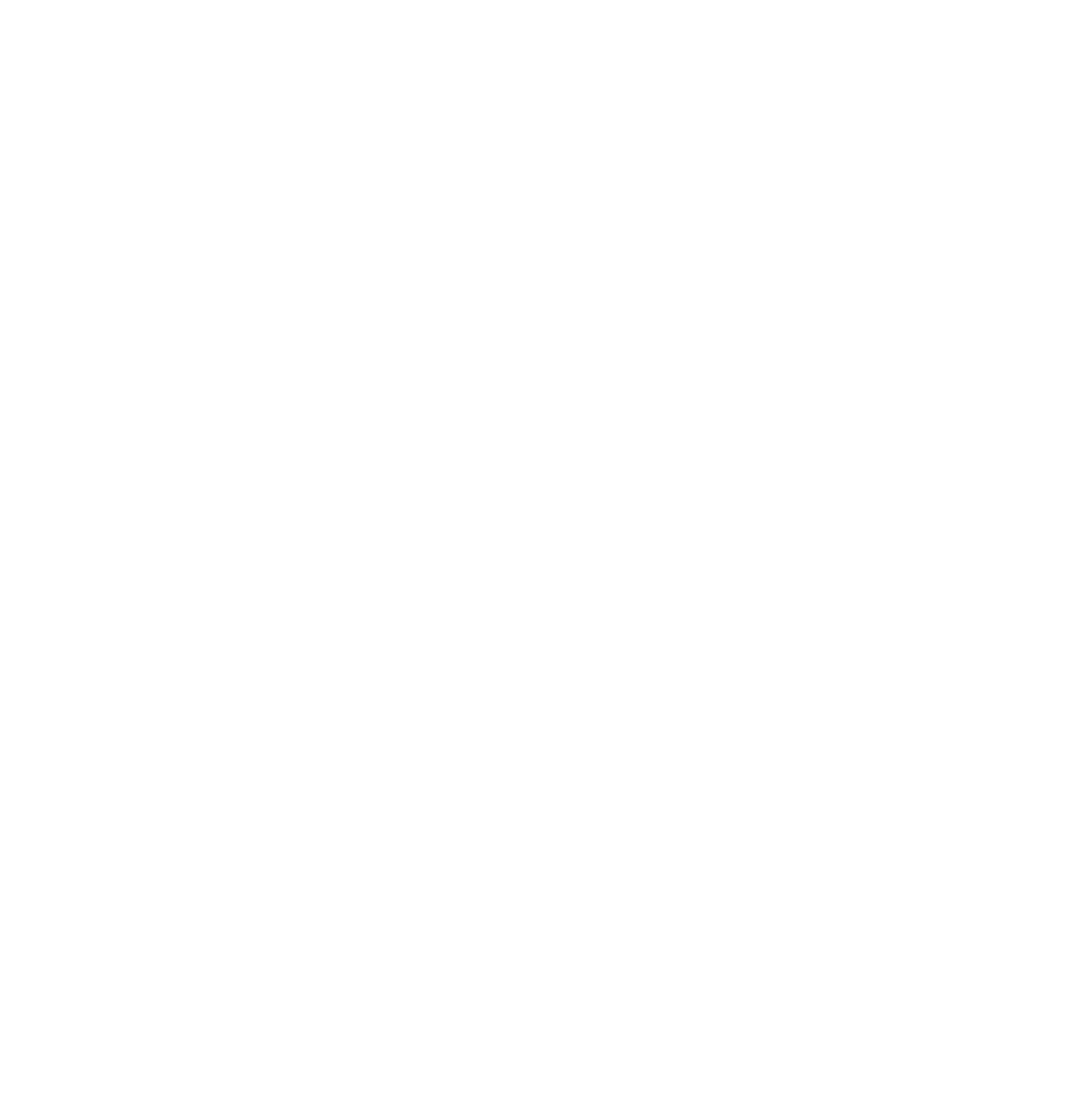 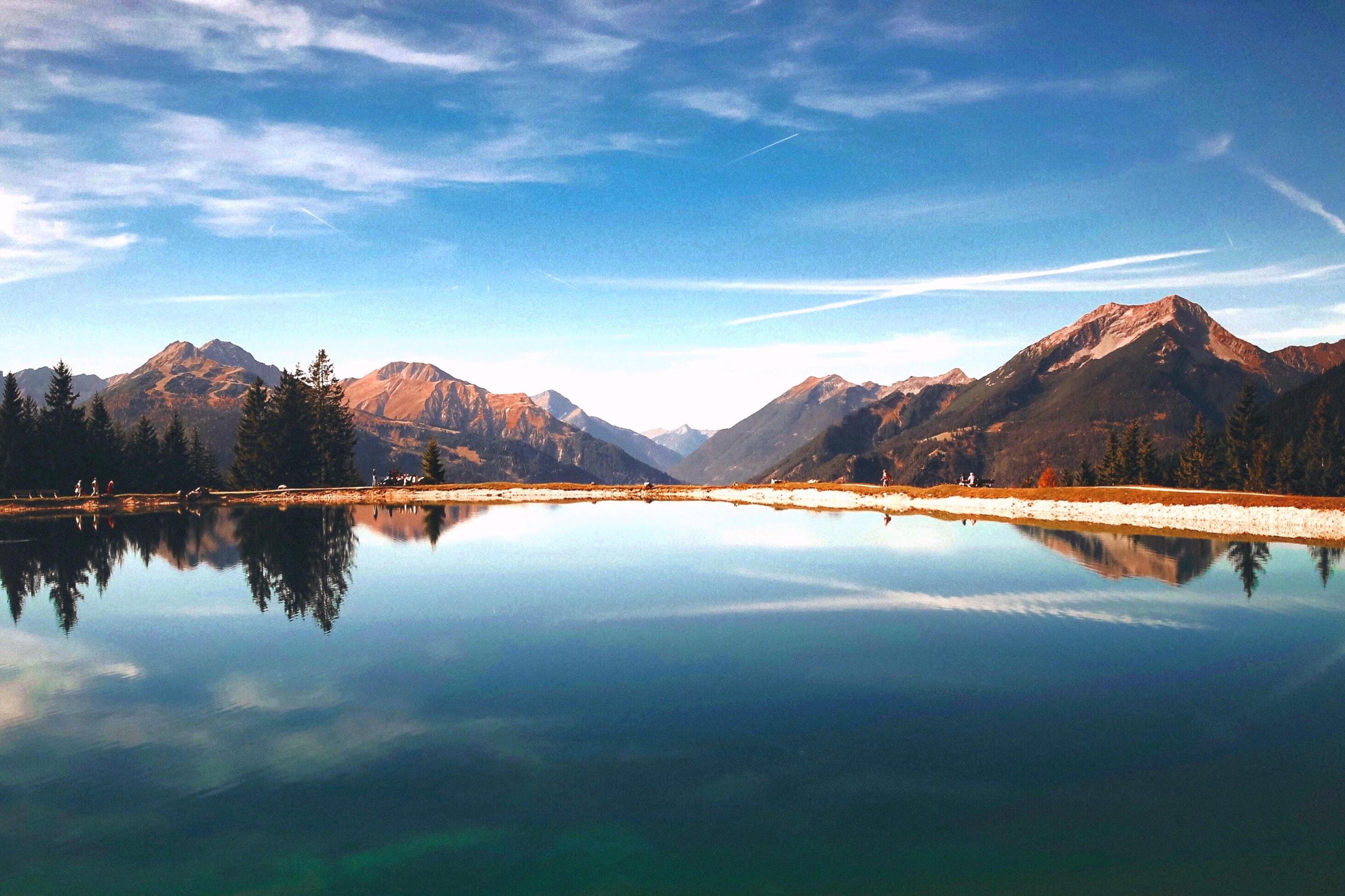 汇报完毕 谢谢观看
A company is an association or collection of individuals, whether natural persons, legal persons, or a mixture of both